ERB JAROCH HÜGI
Business Basics Switzerland

HSSR, Bratislava, 2. Dezember 2015
lic. iur. Lukas Jaroch, LL.M.
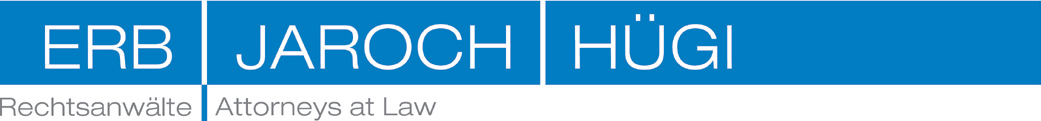 2
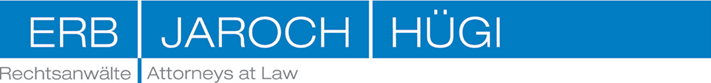 3
Themenübersicht:
4
1. Rahmenbedingungen in der Schweiz
1.1 Schweizerische Mentalität
1.2 Beziehung zwischen CH und SK
1.3 Lage der Schweiz und Infrastruktur
1.4 Politische Stabilität und (stabile?) starke Währung 
1.5 Schweiz als führender Finanzplatz
1.6 Internationale Organisationen und Konzerne
1.7 Funktionales System
5
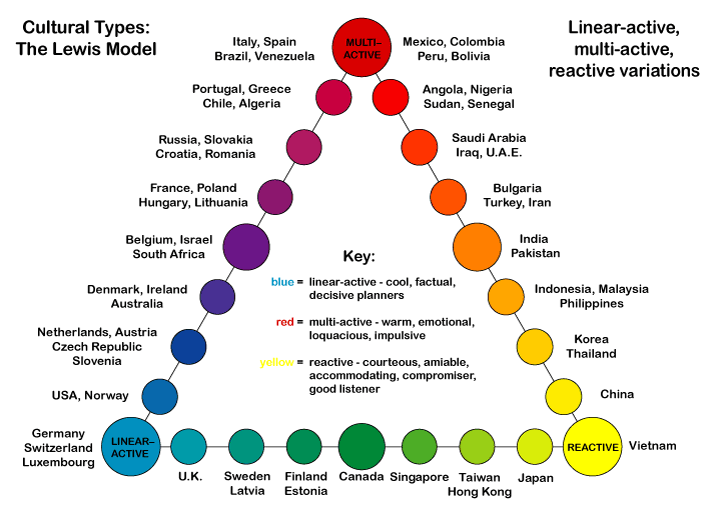 Source: Richard D. Lewis, When Cultures Collide, Leading across Cultures – Nicholas Brealey International, 2010, 4th edition.
6
1.1 Schweizerische Mentalität
Präzision
Pünktlichkeit
Zuverlässigkeit
Kühlheit
Anspruchsvoll (Qualität) und «verwöhnt» (hoher Lebensstandard) 
Grosszügig, verhandelt nicht gerne 
Aber: Grosse kantonale Unterschiede und hoher Ausländeranteil
7
1.2 Beziehungen SK - CH
Positive Wahrnehmung (politisch, wirtschaftlich)

Export – Import jedoch Raum nach oben:

Zurzeit CH an 15. Stelle für Exporte (1,6%) und 22. Stelle für Importe (0.8%)

Doppelbesteuerungsabkommen
8
1.3 Lage, Infrastruktur, Stabilität
Im Herzen Europas, gute Verbindungen nach Zürich, Basel und Genf
Hervorragende Infrastruktur:
Öffentlicher Verkehr, Strassen und Flughäfen
Elektrizität, Wasser, Abfall, Internet
Ausbildung (duales System)
Effiziente und transparente Behörden
9
1.4	Politische Stabilität
Föderalistischer Staat seit 1291
Verfassung seit 1848 nur kosmetisch verändert
3 Rechtsebenen:
Gemeinde-, Kanton- und Bundesebene
Rechtsstaat, Menschenrechte
Direkte Demokratie (Initiative und Referendum)
Kollegialsystem (keine Kehrtwendungen)
Keine Korruption
Tiefe Arbeitslosigkeit
10
1.4	Stabile oder nur starke Währung?
Unabhängige Nationalbank

Vertrauen in politische Stabilität

Politische Neutralität, nicht EU-Mitglied

Aber: Eurokrise:  
August 2011 EUR 1.00 = min. CHF 1.20
Januar 2015 Freigabe
11
1.5	Schweiz als führender Finanzplatz
Führende Finanzplätze 2012
                                                                              Quelle:  longfinance.net
12
1.5	Schweiz als führender Finanzplatz
Banken: UBS, CS; Kantonalbanken, Raiffeisenbanken; viele renommierte Privatbanken; PostFinance
Unabhängige Vermögensverwalter
Versicherer und Rückversicherer
Börse in Zürich

Hohe Qualität an Dienstleistungen 
(noch) keine Überregulierung
Scharfe Gesetzte gegen Geldwäscherei
Bankgeheimnis?
13
1.6	Internationale Organisationen und Konzerne
Sitz bedeutender internationaler Oraganisationen und NGO’s: UNO, WTO, EFTA, FIFA, UEFA, ILO, IOM, WWF usw.

Bedeutende internationale Konzerne: Nestlé, Novartis, Roche, Syngenta, UBS, CS, SwissRE, Glencore, Vitol, Trafigura, ABB, Alstom, Holcim, Adecco, Alpiq, Sika, Tetra Pak, Swatch, Rolex, DKSH usw.

Multikulturell:
Sprachliche Vielfalt
Viele Ausländer
14
1.7	Funktionales System
Gesundheitswesen
 Sozialversicherungen
 Arbeitsmoral (keine Streiks)
 Hoher Ausbildungsstandard
 Infrastruktur für Unternehmungen
 Techno-Parks
Bieten Infrastruktur für Start-ups
Coaching, Kontakte zu Universitäten, Netzwerke 
www.technopark-allianz.ch; www.swissparks.ch
15
2.	Markteintritt
2.1 Export / Import

2.2 Gründung von Gesellschaften

2.3 Zweigniederlassung ausländischer Gesellschaften

2.4 Verträge (Joint Ventures)

2.5 Öffentliche Ausschreibungen

2.6 Eintreibung von Forderungen
16
2.1	Handelsbeziehungen SK - CH
1,6% des Slowakischen Exports nach CH (CHF 875 Mio)
0.8% des Slowakischen Importes ist aus CH (CHF 565 Mio)
Tendenz stark steigend, seit 2000 verdreifacht (im 2015 aber leicht rückläufig)
Erweiterungsbeitrag CH für SKCHF 67 Mio (2007 – 2012)
17
2.1 Handel zwischen SK a CH
Slowakischer Export in die Schweiz:
 Maschinen
 Fahrzeuge, Flugzeuge
 Metalle und Kunststoffe (und Waren daraus)

Slowakischer Import aus der Schweiz:
 Chemikalien und Medikamente (Pharma)
 Maschinen
 Metalle und Kunststoffe (und Waran daraus)
18
2.2	Gesellschaftsgründung
Übersicht Gesellschaftsrecht:
19
2.2	Gesellschaftsgründung
20
2.2	Gesellschaftsgründung
Gründungsurkunde (notariell beglaubigt), Statuten, Einzahlungsbestätigung, Anmeldung mit weiteren Dokumenten

Entstehung durch Eintrag im Handelsregister
Kantonales Handelsregisteramt
21
2.3	Gründung von Zweigniederlassungen
Eintrag im kantonalen Handelsregister
Firmenname des Hauptsitzes und klarer Hinweis, dass es sich um Zweigniederlassung handelt
Kein Kapital
Gemeinsame Haftung mit Hauptgesellschaft
Mindestens eine Person muss vertretungsberechtigt sein mit Wohnsitz in CH
Untersteht schweizerischem Recht
22
2.4	Verträge
Joint Venture

Distributionsvertrag

Werkverträge

Kaufverträge

Arbeitsverträge
23
2.5 Öffentliche Ausschreibungen
WTO Konform

Es gibt jedoch schweizerische und kantonale Eigenheiten (CH ist nicht EU-Mitglied!)

Strenge Handhabung der Ausschreibungsvorschriften (Dokumentation!)
24
2.6	Eintreibung von Forderungen
Betreibungsweg

Gerichtsweg

Hohe Kosten (Trau, schau wem!)
25
3.	Arbeitsrecht und Entsendung
3.1	Grundlagen des Schweizerischen Arbeitsrechts

3.2	Freier Personenverkehr

3.3	Entsendung von Arbeitnehmern

3.4	Scheinselbständigkeit

3.5	Anmeldung und Bewilligung
26
3.1	Schweizerisches Arbeitsrecht
27
3.2	Freier Personenverkehr
Bilaterale Verträge mit EU
Freier Personenverkehr seit 2002
Keine Bevorzugung von Inländern zulässig

Ventilklausel 2012 – 2014 gegen EU-8

Neu: Eidgenössische Volksinitiative der SVP «Gegen Masseneinwanderung»: Abstimmung vom 9. Februar 2014 (Angenommen mit 50.3%)
28
3.3	Entsendung von Arbeitnehmern
Entsendegesetz
Minimale Standards
Mindestlöhne
Arbeitszeit
Ferien (-entschädigung)
Sicherheit am Arbeitsplatz
Gleichbehandlung Frau und Mann, Kindesschutz u.s.w.
Entsendeentschädigung
Ziel: Lohndumping und Scheinselbständigkeit verhindern
29
3.3 Entsendung von Arbeitnehmern
Mindestlöhne
Grundsätzlich Vertragsfreiheit
Ausnahme: allgemein verbindliche Gesamtarbeitsverträge und «gewöhnlicher Lohn»
Für ausländischen Unternehmer schwierig selber festzustellen, was gilt. 

Mindestlöhne von unqualifizierten Arbeitnehmern können höher sein, als die des höheren Managements in der Slowakei!
30
3.4 Scheinselbständigkeit
Ziel: Umgehung des EntsG verhindern

Kontrollen

Sanktionen
31
3.5	Anmeldung, Aufenthaltsbewilligung
Anmeldung
Arbeitnehmer mit Aufenthalt bis 3 Monate ohne Bewilligung
Online (www.bfm.admin.ch)
Spätestens 8 Tage vor Arbeitsantritt
32
3.5 Anmeldung, Aufenthaltsbewilligung
Aufenthaltsbewilligung
3 – 12 Monate:
 	Bewilligung gemäss Dauer Arbeitsvertrag
1-5 Jahre
	 Bewilligung für Dauer bis 5 Jahre

Schriftliches Gesuch beim zuständigen kantonalen Amt
Spätestens 15 Tage vor Arbeitsantritt
33
4. Grundstückerwerb durch ausländische Personen
4.1 Lex Koller

4.2 Unbeschränkter Erwerb

4.3 Bewilligungen, Ausnahmen
34
4.1 Lex Koller
„Lex Koller“ – Gesetz betreffend Erwerb von Grundstücken durch Ausländer (früher: „Lex Friedrich“)
Ziel: Einschränkung des Erwerbes von Grundstücken durch Ausländer
Sanktionen: 
Ungültigkeit des Vertrags
3 Jahre Gefängnis
Bussen bis zu CHF 50´000
35
4.2 Erwerb ohne Einschränkungen
EU/ EFTA Bürger mit dauerndem Wohnsitz in der Schweiz
36
4.3 Bewilligungen, Ausnahmen
Bewilligung nötig für:
Ausländer (einschliesslich EU/EFTA Bürger) ohne festen Wohnsitz in der Schweiz
Juristische Personen im Ausland 
Juristische Personen in der Schweiz mit ausländischen Inhabern 

Ausnahmen: 
Geschäftsliegenschaft
Erwerb zum Zweck des dauernden Wohnsitzes
Erbschaft in gerader Linie
37
4.3 Bewilligung
Immer notwendig, wenn keine Ausnahme vorliegt

Kontingente an touristischen Orten
38
5.	Steuern
5.1  Steuerhoheit
5.2  Steuerarten
5.3  Steuerbelastung im internationalen Vergleich
5.4  Steuerbelastung im interkantonalen Vergleich
5.5  Gewinnsteuer
5.6  Kapitalsteuer
5.7  Besonderheiten
5.8 Quellensteuer («Srážkové daně»)
5.9 Mehrwertsteuer, MWST («DPH») 
5.10 Natürliche Personen
5.11 Doppelbesteuerungsabkommen
39
5.1 Steuerhoheit
Bundessteuer 

Kantonale Steuer

Gemeindesteuer

Steuerausgleich
40
5.2	Steuerarten
41
5.3	Steuerbelastung im internationalen Vergleich (2010)
42
5.4	Steuerbelastung im interkantonalen Vergleich
43
5.5	 Gewinnsteuer
Bundessteuer: 
8.5%:  	Handelsgesellschaften und Genossenschaften
4.25 %: 	Vereine, Stiftungen

Kantonal/kommunal: 
10 – 22%

Achtung: 
Progression in gewissen Kantonen
Verlustvorträge bis 7 Jahre möglich
44
5.6	Kapitalsteuer
Nur kommunal und kantonal
0.001 bis 0.550%

Achtung: 
Darlehen von Inhabern können als Gesellschaftskapital veranlagt werden
Zinszahlungen an Eigentümer können als Einkommen qualifiziert werden („Quellensteuer“) 35%! 
Keine Gruppenkonsolidierung im Konzern in CH
45
5.7	 Besonderheiten
Noch: Holdingprivileg (7,83%)

Mixed trading company (Div. Privilegien wenn Ertrag zu min. 80% im Ausland erwirtschaftet wird)

Tax Ruling (insbesondere bei M&A Transaktionen)

Kirchensteuer (18 von 26 Kantone)
46
5.8	„Quellensteuer“ - Srážkové daně
Bei ausländischen Arbeitnehmern Lohnabzug 
Dividenden
Erträge aus Obligationen
Zinsen auf Bankkonten
Investitionsfonds
Lotteriegewinne
47
5.9  MWST
Harmonisiert mit EU
Nur 8% (resp. 3.8%, 2.5%)

Warenimport (wie Zoll, 8%)
Dienstleistungen (Import ab CHF 10’000, wenn sonst nicht MWST-pflichtig)
48
5.10	 Natürliche Personen
Vermögenssteuer
Nur kantonal, 0.0010% bis 1%
Einkommenssteuer
Keine Besteuerung von Vermögenserträgen
Quellensteuer für Personen ohne langfristige Aufenthaltsbewilligung
Gewisse Kantone kennen Pauschalbesteuerung
Erb- und Schenkungssteuer in direkter Linie praktisch überall abgeschafft.
49
5.11 Doppelbesteuerungsabkommen
Über 70 DBA

DBA mit SK angepasst im 2012 (Achtung: neu mit Informationsaustausch)
50
Ďakujem Vám za pozornosť.
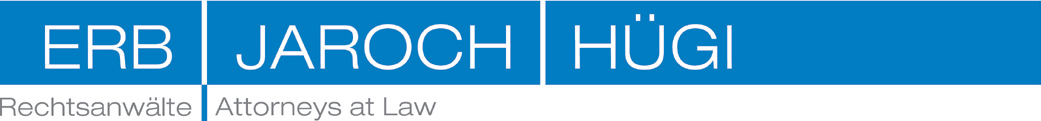